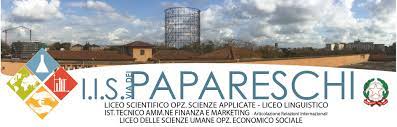 RELAZIONE INTERMEDIA FUNZIONE STRUMENTALE AREA 3 INCLUSIONE
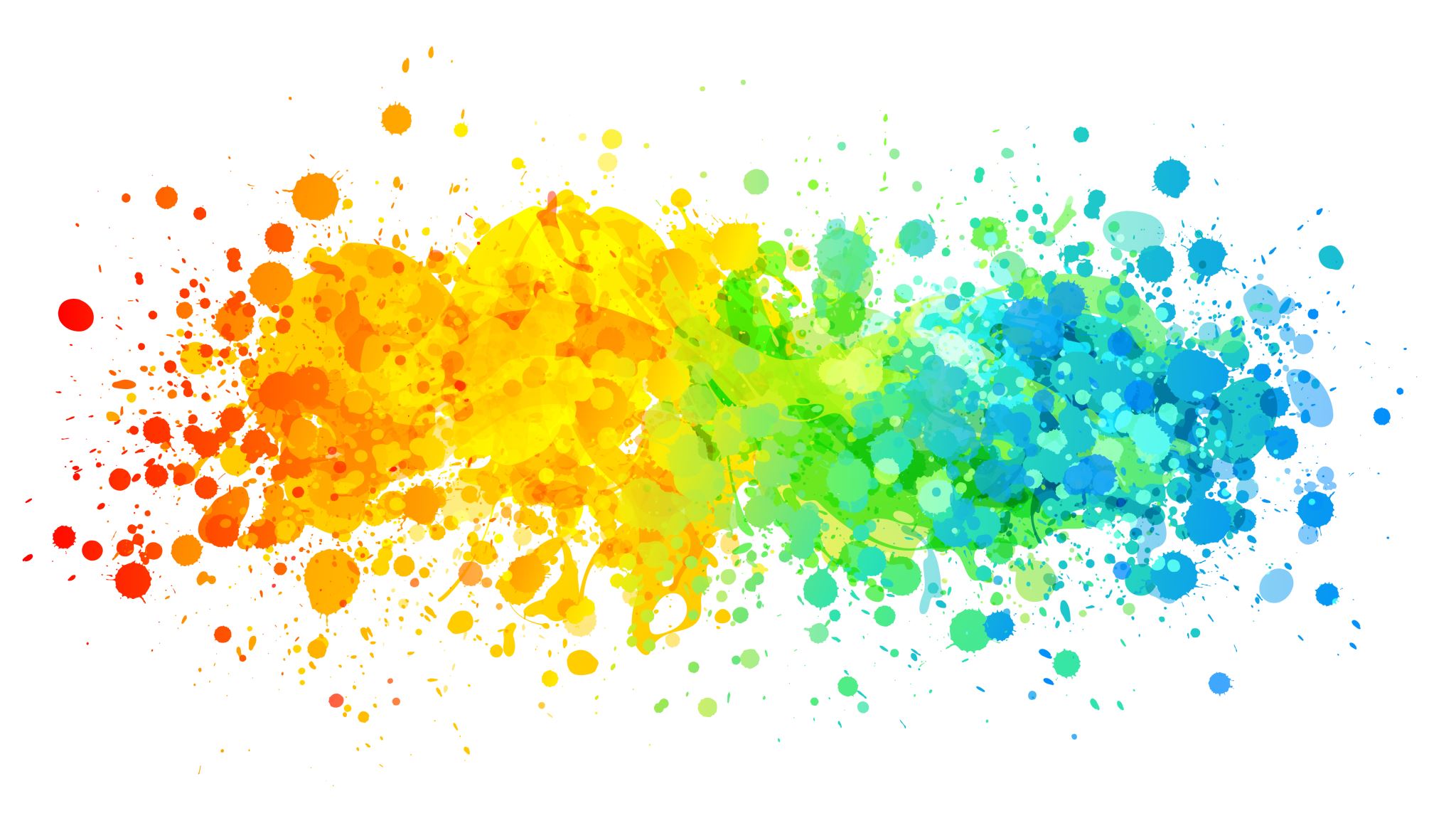 PROF.ssa CINZIA FARINA
a.s.. 2023/2024
1
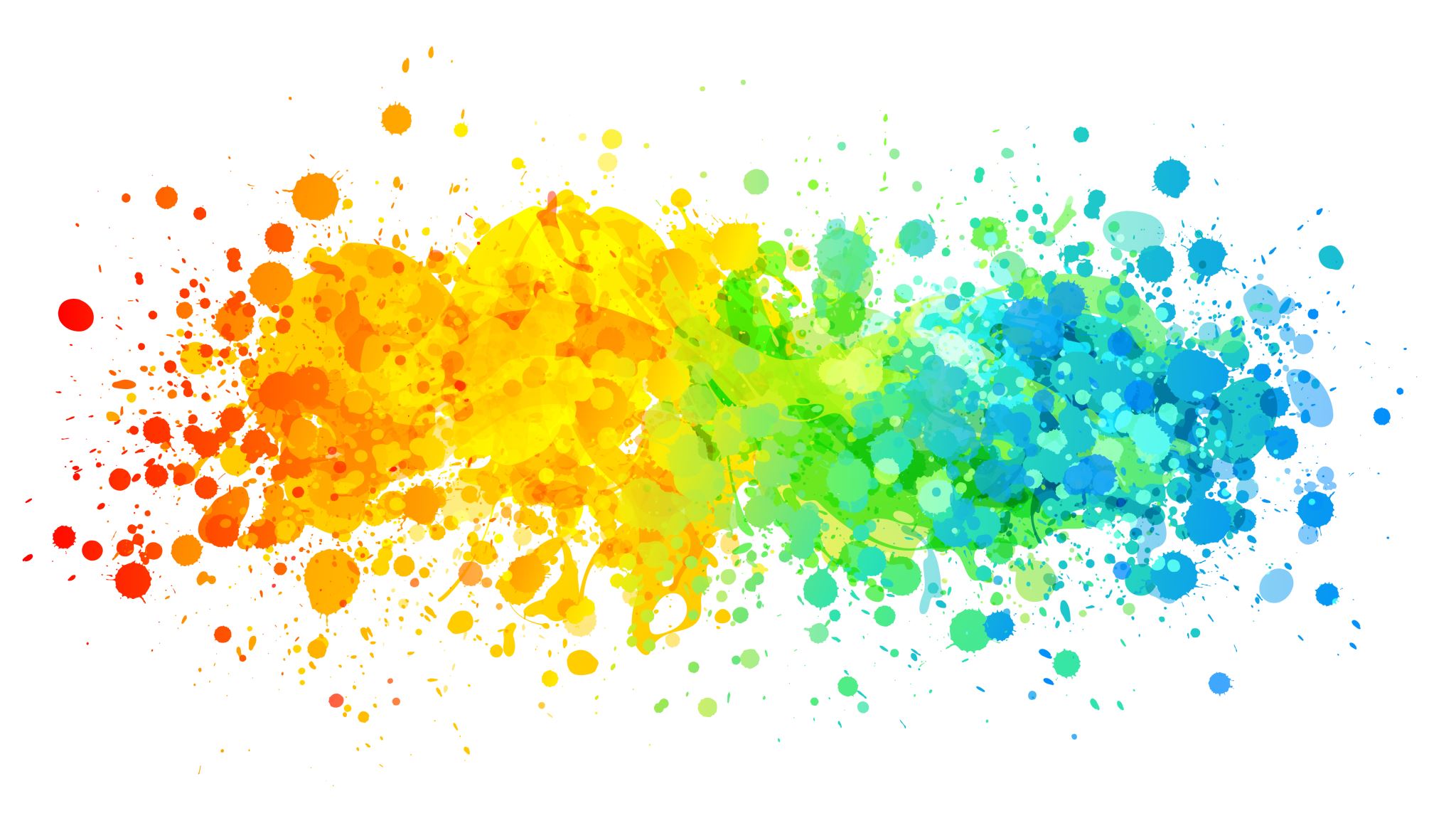 OBIETTIVO – CHIAVE DELL’INCLUSIONE
Ambiti di intervento

 RACCORDO 

SCUOLA
FAMIGLIA
TERRITORIO
ATTIVITA’ SVOLTE PER IL RACCORDO SCUOLA-FAMIGLIA-TERRITORIO
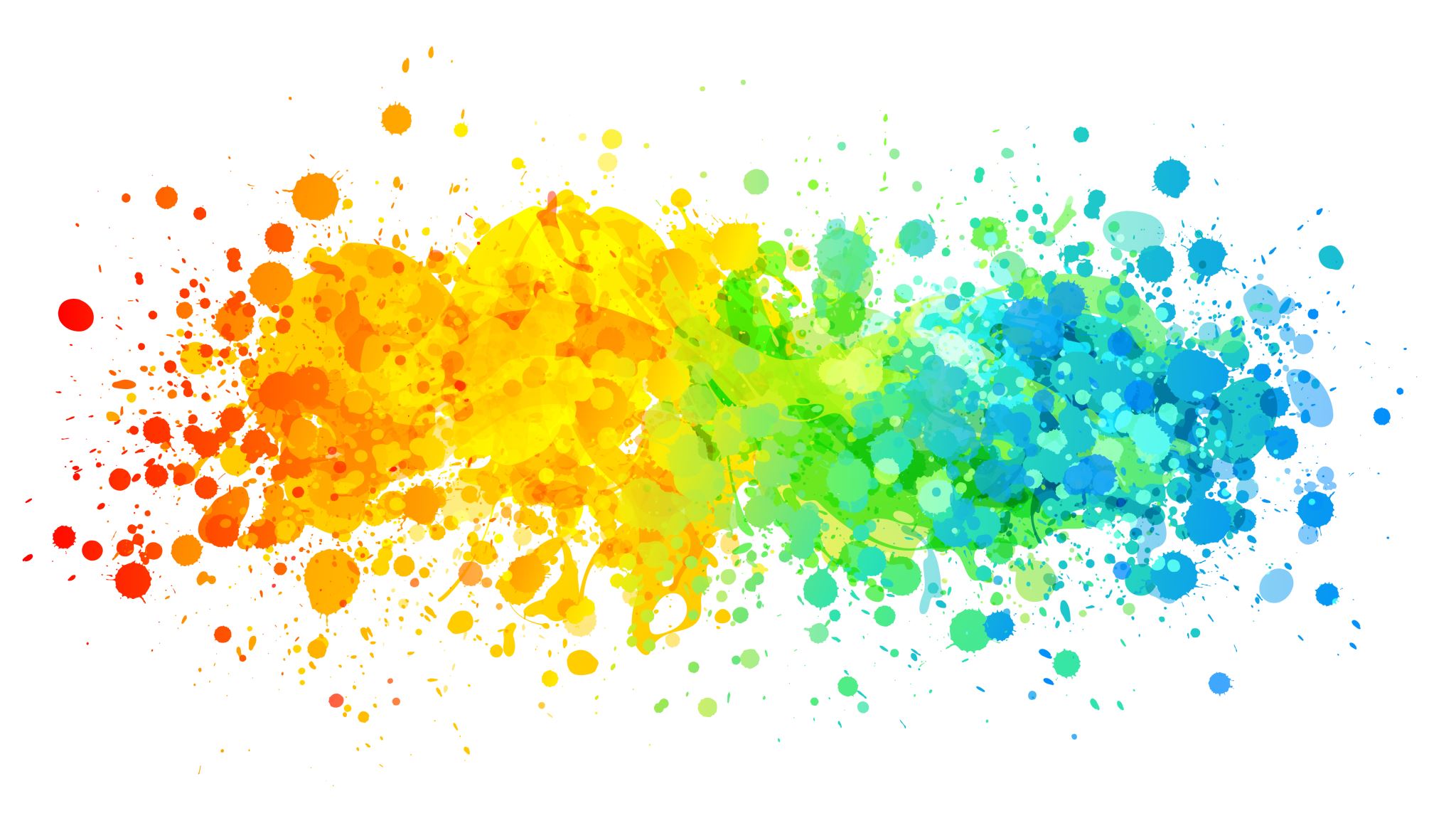 Ambiti di intervento

SETTEMBRE
Integrazione gruppo Inclusione
Acquisizione, gestione documentazione dei nuovi alunni DVA 
Contatti con le famiglie dei nuovi iscritti 
Verifica documentazione alunni BES 
Collaborazione per la formazione delle classi
Collaborazione alla predisposizione del bando per le cooperative per l’assistenza specialistica
Contatti con le Cooperative per individuare le figure più idonee in relazione alla disabilità dei ragazzi 
Accoglienza dei nuovi insegnanti di sostegno 
Attribuzione cattedra agli insegnanti di sostegno 
Suddivisione delle ore di assistenza specialistica assegnate alla scuola
Predisposizione dell’orario dei docenti di sostegno e degli assistenti specialistici.
ATTIVITA’ SVOLTE PER IL RACCORDO SCUOLA-FAMIGLIA-TERRITORIO
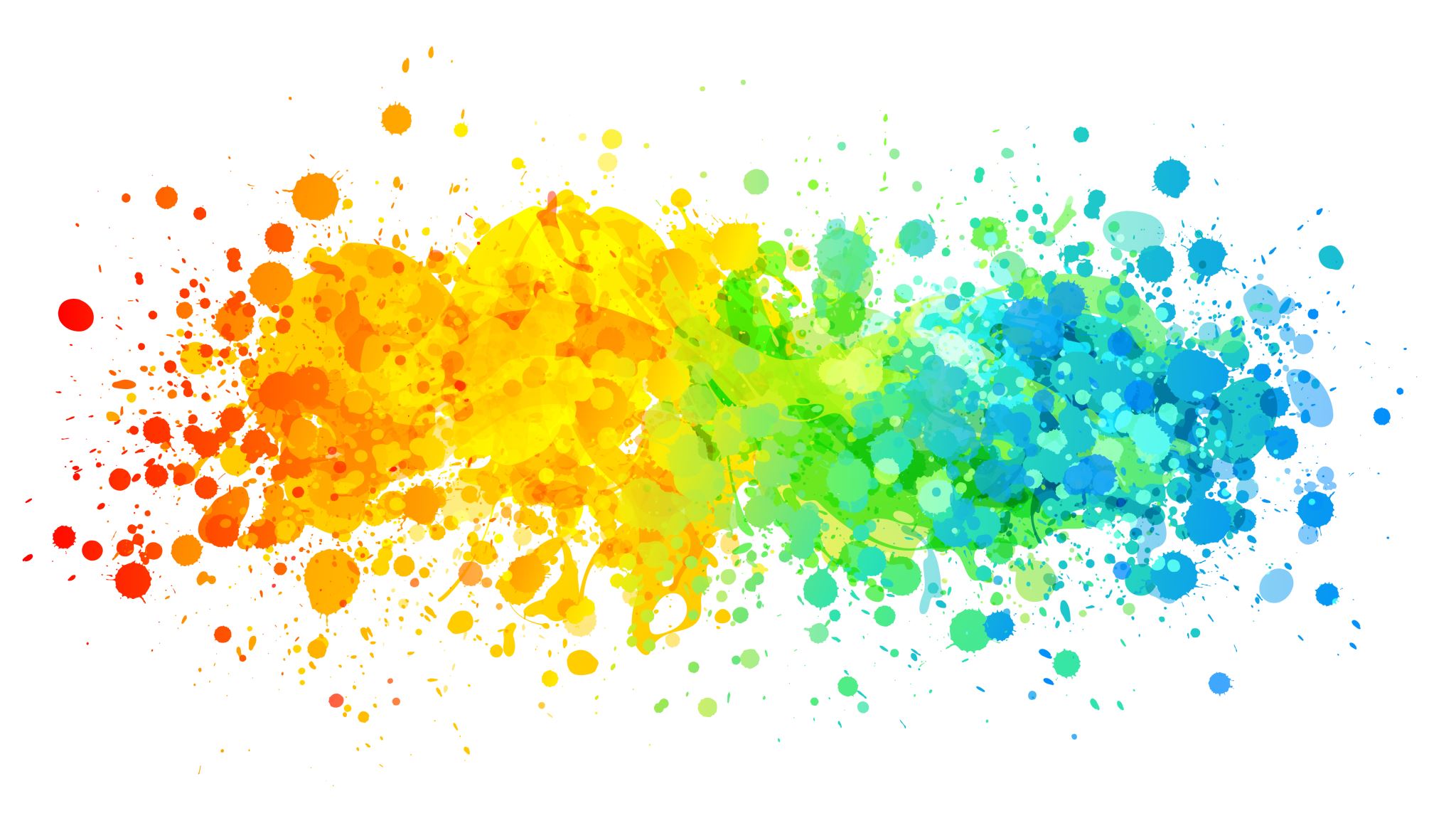 Ambiti di intervento

OTTOBRE
Contatti e collaborazione con le ASL e con gli operatori socio-sanitari 
Contatti con i genitori degli alunni BES
Corso di Formazione per il nuovo Pei 
Predisposizione, calendarizzazione e partecipazione a tutti i GLO 
Organizzazione del GLI 
Verifica documentazione alunni DSA 
Comunicazione ai cdc degli alunni DSA per la compilazione dei PDP 
Raccolta delle segnalazioni da parte dei coordinatori di classi riguardanti gli allievi con Bisogni Educativi Speciali
Archiviazione nuovi dati alunni con BES
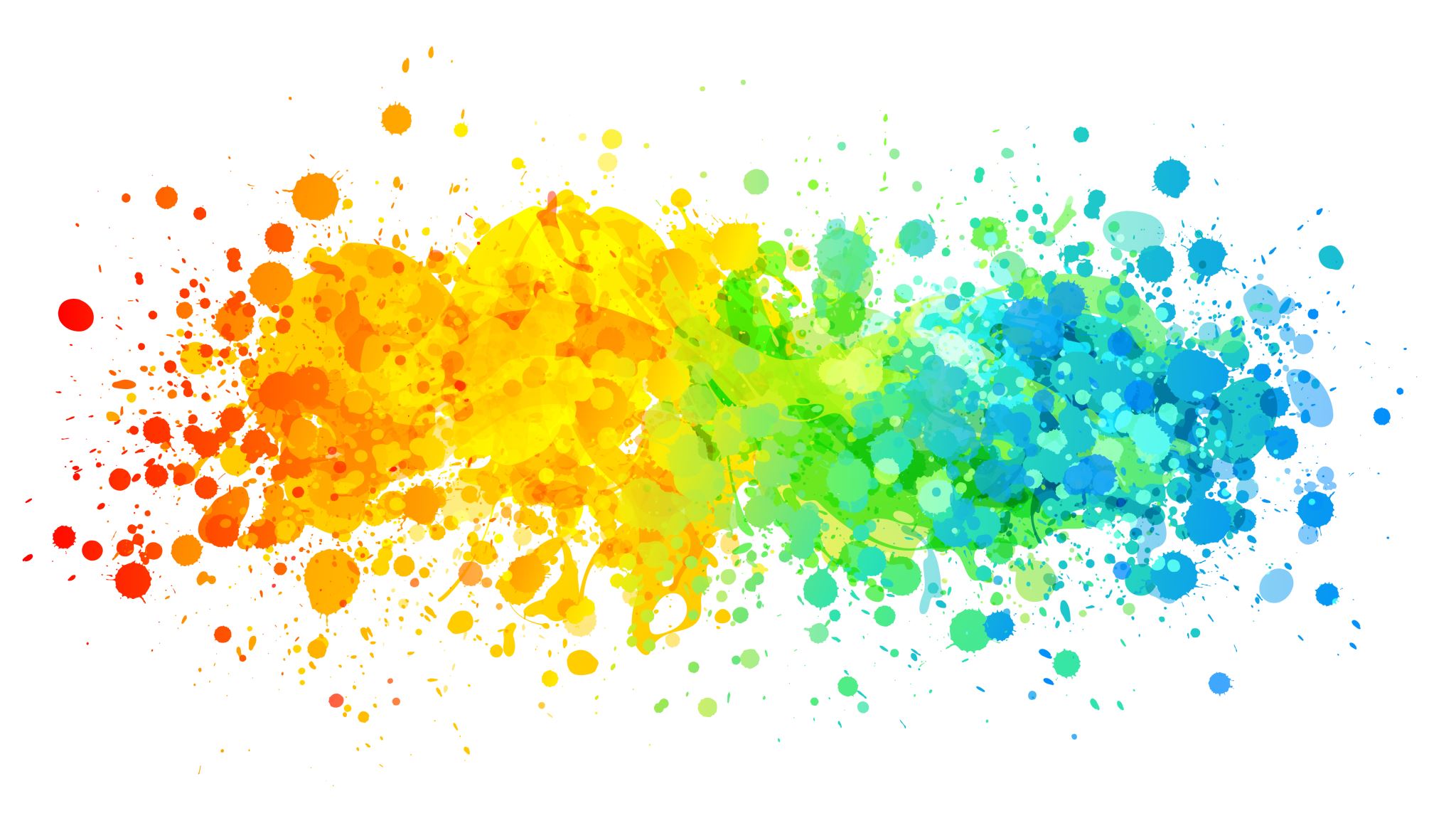 ATTIVITA’ SVOLTE PER IL RACCORDO SCUOLA-FAMIGLIA-TERRITORIO –
Ambiti di intervento

OTTOBRE

NOVEMBRE
Predisposizione modelli PEI, PDP, PFP 
Verifica e archiviazione delle certificazioni degli alunni studenti-atleti
Inserimento in piattaforma INDIRE degli studenti-atleti 
Supporto per la compilazione dei modelli PEI, PDP per DSA/BES, PFP
Consulenza sugli interventi didattici individualizzati e personalizzati 
Condivisione con il gruppo orientamento
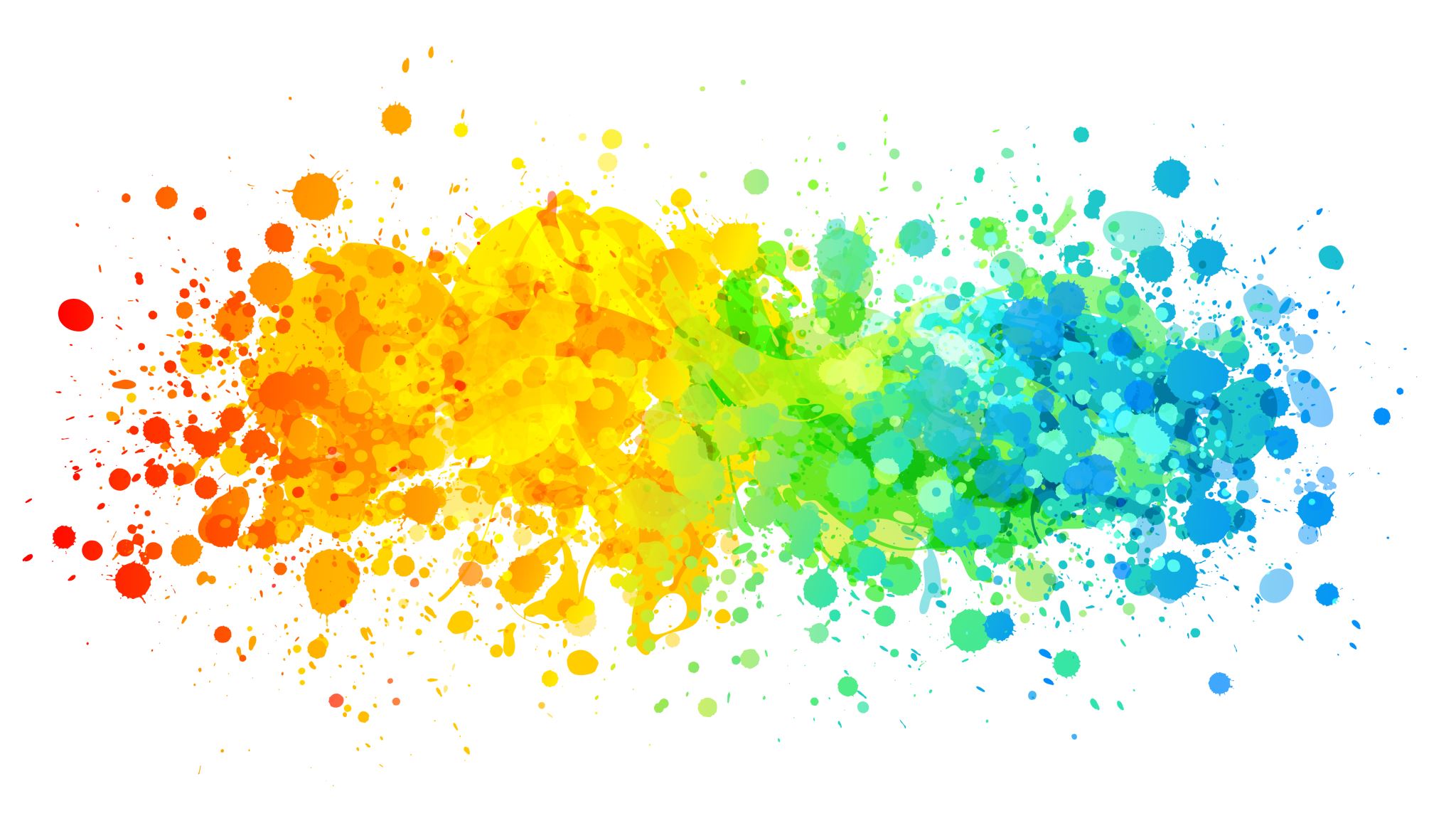 ATTIVITA’ SVOLTE PER IL RACCORDO SCUOLA-FAMIGLIA-TERRITORIO
Ambiti di intervento

DICEMBRE IN ITINERE
Coordinamento e monitoraggio in itinere gruppo insegnanti di sostegno e degli assistenti all’autonomia 
Consulenza sugli interventi didattici individualizzati e personalizzati nel corso dell’anno
Contatti ed interventi costanti con le famiglie e con gli operatori socio-sanitari e con le ASL nelle situazioni particolarmente problematiche
Contatti con la Asl per prossime date GLI
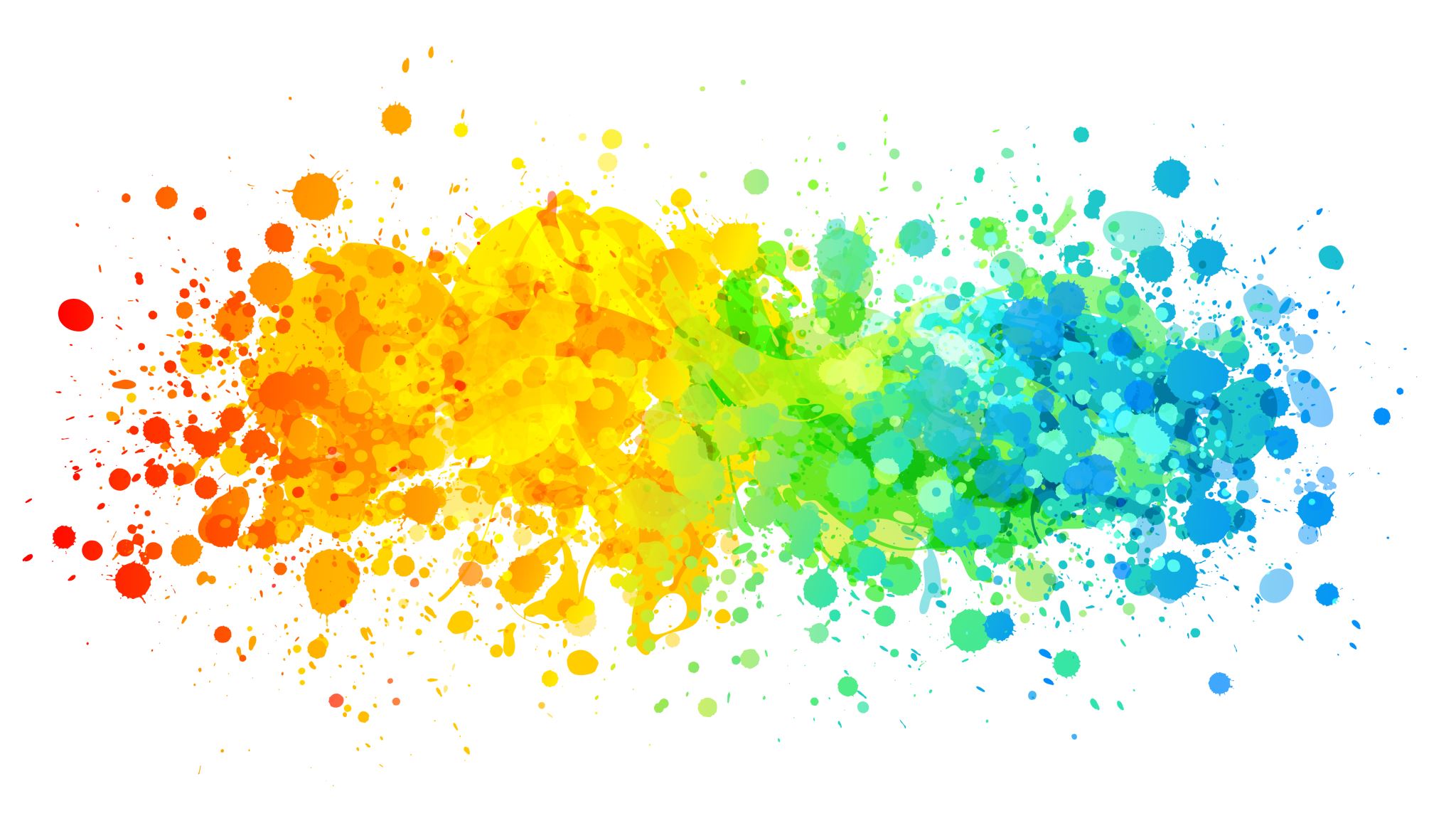 Commissione INCLUSIONE

Cinzia Farina, 
Referente strumentale

Di Cecca, Oriolo, Carleschi
Grazie per l’attenzione
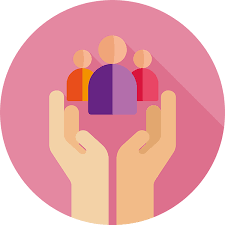